所提供海报模板
（不要减小海报大小，否则会失真，并注意四周留出空隙）
题目：
2025年清华大学工物系、核研院与安全学院联合博士生学术论坛
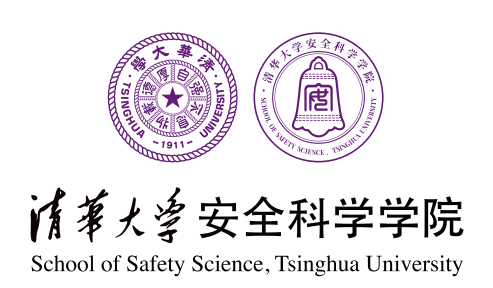 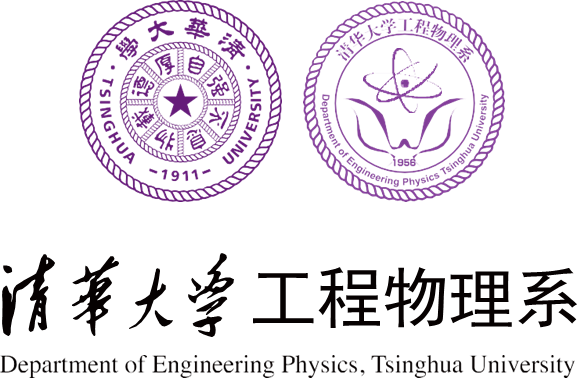 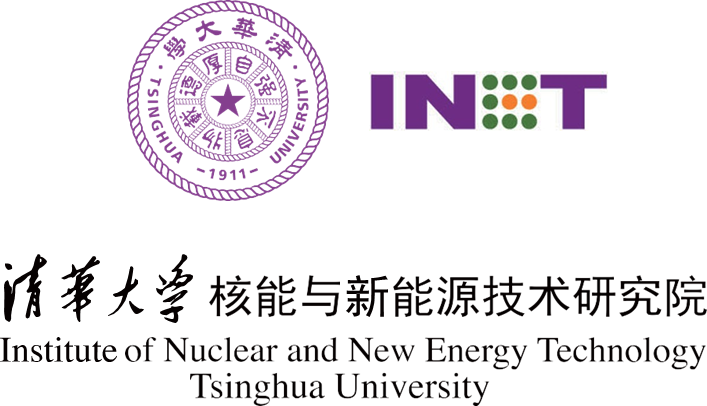 一个范例
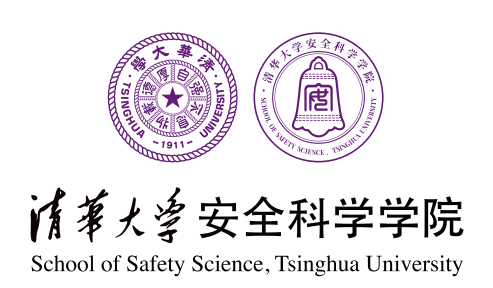 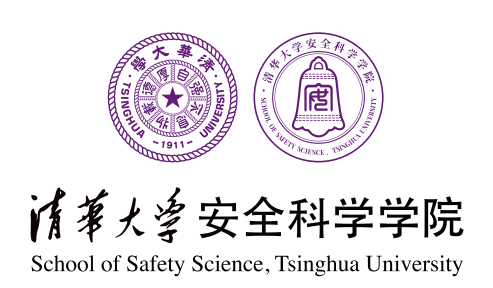